Quality Assurance and Performance Improvement -QAPI
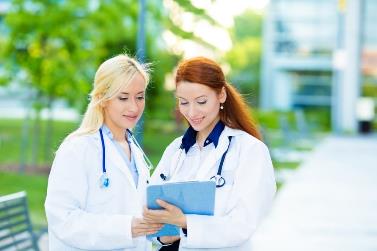 [Speaker Notes: This training is designed to provide facility supervisors and leaders and front line staff with an overview of the new Quality Assurance and Performance Improvement regulations]
OBJECTIVES
Participants will:
Review the Federal regulation at F865-867, §483.75
Identify requirements for Quality Assurance and Performance Improvement
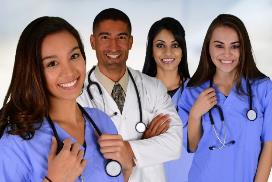 [Speaker Notes: Objectives of the education is to review RoP for Quality Assurance and Performance Improvement]
QAPI Definition
Quality Assessment & Performance Improvement is a data driven & pro-active approach to quality improvement.
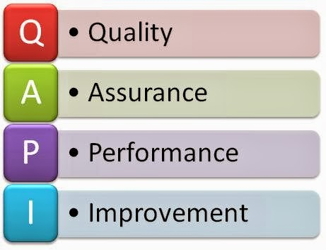 3
[Speaker Notes: No longer is Quality retrospective, it is now proactive and utilizes data to determine potential areas of concern and to monitor effectiveness of interventions.]
QAPI Approach
Build on resident’s goals for health, quality of life and daily activities
Bring resident and family voices into goal setting
Greater involvement of all staff, residents and families
Uses “projects” to try improvements
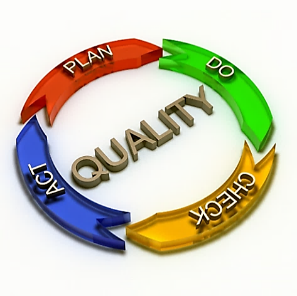 https://www.cms.gov/Medicare/Provider-Enrollment-and-Certification/QAPI/Downloads/QAPIAtaGlance.pdf
4
[Speaker Notes: In the “old days” Quality Assurance was typically conducted by only the management team.
Moving forward, the voice of the resident, families all staff, and volunteers will be important to determine and prioritize the areas in which the facility will make improvements or changes.]
OVERVIEW of §483.75
§483.75 The facility must develop a plan that describes the process for conducting QAPI/QAA activities, such as identifying and correcting quality deficiencies as well as opportunities for improvement, which will lead to improvement in the lives of nursing home residents, through continuous attention to quality of care, quality of life, and resident safety.
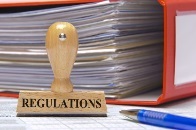 [Speaker Notes: A QAPI plan is required by November 28, 2017 to share with the survey team at the time of each survey. The plan describes how your facility will meet the requirements set forth by CMS.]
Regulation-Guidance
GUIDANCE §483.75 F865
A QAPI plan is written describing how the facility will conduct its QAPI and QAA committee functions. Key components include:
Tracking and measure performance; 
Establishing goals and thresholds for performance measurement; 
Identifying and prioritizing quality deficiencies; 
Systematically analyzing underlying causes of systemic quality deficiencies; 
Developing and implementing corrective action or performance improvement activities; and 
Monitoring or evaluating the effectiveness of corrective action/performance improvement activities, and revising as needed.
[Speaker Notes: The plan is a formal document addressing the areas listed on the slide. 
Share with your staff how your facility will track and measure performance?
What data will you utilize to gather information on potential problem areas?]
Regulation-Guidance
GUIDANCE §483.75 F866
Program feedback, data systems and monitoring
Facility maintenance of systems to:
 obtain input from direct care staff, other staff, residents and resident representatives.
Identify, collect, and use data and information from all departments.
Adverse event monitoring to identify, report, track, investigate, analyze and use data to prevent adverse events.
[Speaker Notes: All staff are involved in the process. Explain how each individual can provide feedback and to whom.]
Regulation-Guidance
GUIDANCE §483.75 F867
Program systematic analysis and systemic action
The facility must take actions aimed at performance improvement and, after implementing those actions, measure its success, and track performance to ensure that improvements are realized and sustained. 
The facility must set priorities for its performance improvement activities that focus on high-risk, high-volume, or problem-prone areas.
The facility must conduct performance improvement projects.
[Speaker Notes: Once you have a team working on a performance improvement project (PIPs) it’s vital to get to the root of that problem through systematic analysis and systemic action. By using root cause analysis (RCA) you will gain a structure for evaluating events and the ability to focus on the underlying breakdowns in systems or processes. Through this systematic approach you will be able to fully understand the problem and its causes. 

Explain how your facility will prioritize activities.

See next slide for descriptions of high-risk, high-volume and problem-prone]
DEFINITIONS §483.75(g)(2)(ii)-(iii)
“Adverse Events”: An adverse event is defined as an untoward, undesirable, and usually unanticipated event that causes death or serious injury, or the risk thereof, which includes near misses. 
“Corrective Action”: A written and implemented plan of action for correcting or improving performance in response to an identified quality deficiency.
DEFINITIONS §483.75(g)(2)(ii)-(iii)
“High risk”: Refers to care or service areas associated with significant risk to the health or safety of residents, e.g., tracheostomy care; pressure injury prevention; administration of high risk medications such as warfarin, insulin, and opioids. 
“High Volume”: Refers to care or service areas performed frequently or affecting a large population, thus increasing the scope of the problem, e.g., transcription of orders; medication administration; laboratory testing.
DEFINITIONS §483.75(g)(2)(ii)-(iii)
“Problem-prone”: Refers to care or service areas that have historically had repeated problems, e.g., call bell response times; staff turnover; lost laundry. 
“Near Miss”: A potential harm event that did not reach a resident.
 “Plan Do Study Act (PDSA) Cycle”: An iterative four-step improvement method used to quickly test change in a process, resulting in continuous improvement. Also known as a Deming cycle, rapid-cycle improvement, or Plan Do Check Act (PDCA) cycle.
F868- Quality Assessment and Assurance (QAA) Committee – required members
Director of Nursing Services; 
Medical Director; 
Nursing home administrator, owner, board member, or other individual in a leadership role; and 
Two other staff members
The infection Preventionist – effective November 28, 2019.
[Speaker Notes: The QAA must meet at least quarterly.
The QAA must demonstrate a “good faith effort” to correct issues.
On November 28, 2019, the Infection Preventionist must also be part of the team.]
Focused Team Approach
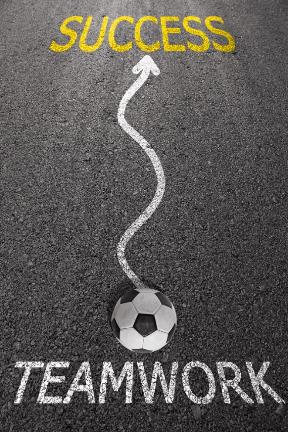 Early problem identification
Examination of root causes  
Use of data & feedback from multiple sources 
Understanding how systems of care affect quality outcomes
13
[Speaker Notes: Examples:
Environmental departments and clinical staff look for safety hazards in resident surroundings, correcting as they go
Clinical assessments find person-specific risk factors and care plans include interventions to minimize risk
-   Root causes of risk are reviewed and addressed in assessments and care plans 
Review of clinical protocols that show success:
Infection control
Wound and skin
Unnecessary drugs
Incontinence
Weight loss
Falls
Rehospitalizations
Can your staff express their involvement in quality?]
POLICY
It is the policy of the facility to develop a QAPI plan in accordance with Federal Guidelines to describe how the facility will address clinical care, resident quality of life and residents’ choice and is based on the scope and complexity of services defined by the Facility Assessment.
[Speaker Notes: This must be developed by November 28, 2017 and reviewed annually thereafter and with any significant change at the facility.]
PROCEDURE
The facility will develop, implement and maintain a QAPI program that is effective, data driven, comprehensive and will focus on indicators of the outcomes of care and quality of life.
PROCEDURE
The plan describes the process for identifying and correcting quality deficiencies and contains the necessary components such as:
Tracking and measure performance; 
Establishing goals and thresholds for performance measurement;
Identifying and prioritizing quality deficiencies; 
Systematically analyzing underlying causes of systemic quality deficiencies; 
Developing and implementing corrective action or performance improvement activities; and
Monitoring or evaluating the effectiveness of corrective action/performance improvement activities, and revising as needed.
PROCEDURE
The facility maintains documentation and can demonstrate evidence that the program meets CMS requirements

The QAPI plan describes the methods to validate and update staff competencies at the time of hire and periodically.
PROCEDURE
The QAPI plan ensures that residents provide input to prioritize the areas to monitor and measure that reflect the resident’s preferences, ethnic, cultural and religious considerations. 
Contract staff will contribute data and information and collaborate within the QAPI program.
PROCEDURE
QAA meetings will be held at least quarterly and with enough frequency to conduct required QAPI/QAA activities.
All facility staff, contracted staff, and volunteers will be educated about the QAPI plan and their role in development and implementation of interventions. 
A plan will be in place to ensure that agency staff are educated on the facility QAPI plan.
The QAPI plan will be reviewed annually and with any significant change at the facility.
Facility Response
Understand
Inform 
Limitations
Monitor
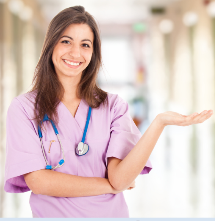 [Speaker Notes: Our response to these updated regulations includes:

Understand – understanding the new regulations regarding Quality Assurance and Performance Improvement.  Todays training will walk us through the changes and our roles and responsibilities. 
Inform – staff will be informed of new Quality Assurance and Performance Improvement requirements
Limitations and Concerns – we will discuss how we handle any limitations and concerns
Monitor – we will monitor our policy via our QAPI program as applicable]
Understand
It is essential that all staff understand the importance of early identification of areas with the potential to negatively impact resident’s quality of care, quality of life  and safety

Staff must be comfortable reporting concerns to management
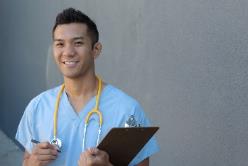 INFORM
Caregivers will be informed of current PIPs and will be involved on PIP teams as appropriate
All staff will need to inform the Interdisciplinary Team of any problems identified with the potential to impact resident’s quality of life, quality of care or safety.
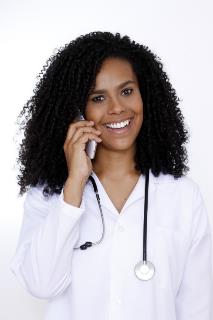 Limitations
Knowledge
Communication
Resources
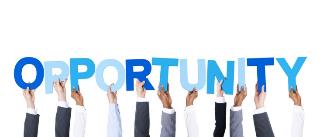 [Speaker Notes: Knowledge:  Staff not aware of policies, appropriate procedure for QAPI
Communication: staff not telling their supervisor of potential problems or staff not perceiving issues as potential problems.
Resources: lack of sufficient staff to “cover the floor” so NAR can attend QAPI/PIP meetings]
Monitor
All caregivers will need to monitor for:
Safety concerns
Medical errors
Resources needed to meet resident needs
Facility systems not working
Resident satisfaction
Potential survey issues
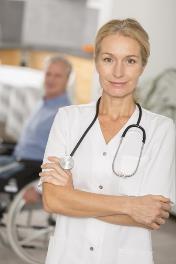 [Speaker Notes: Care givers must feel comfortable sharing concerns/errors with management staff.]
SUMMARY
The facility must create a QAPI plan to describe how it will identify potential problems, gather data, create PIPs, and follow up to assure that the problem has been alleviated. 
All staff will be involved with the QAPI plan as this is not just a management process.
The facility must show a “good faith effort” in resolving identified areas of concern.
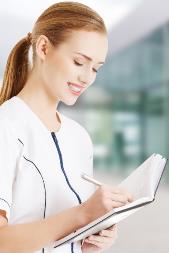 Questions?
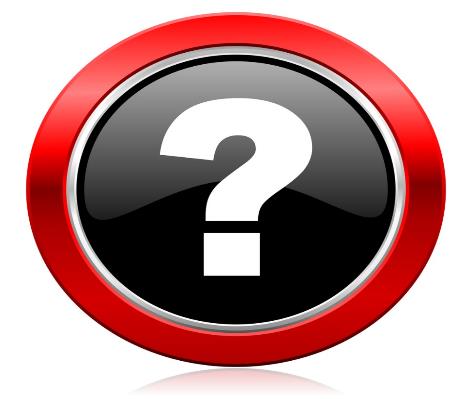 Thank you for participating in this education session!
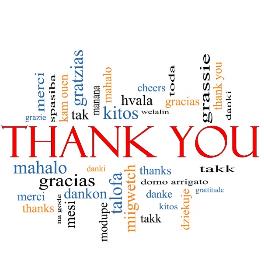 REFERENCES
CMS:  State Operations Manual Appendix PP – Guidance to Surveyors for Long-Term Care Facilities:
 https://www.cms.gov/Medicare/Provider-Enrollment-and-Certification/GuidanceforLawsAndRegulations/Downloads/Advance-Appendix-PP-Including-Phase-2-.pdf